Становлення наукових засад соціально-технологічної діяльності
Теорія соціальних технологій, як і будь-яка інша теорія, має свої ідейні і концептуальні основи, які, як відомо, виникали і розвивалися еволюційно.
Спочатку виникли ідеї про суть цілеспрямованої зміни соціуму, потім були осмислені можливості, шляхи і засоби його перетворення.
Пізніше стали формуватися теоретичні основи громадських змін. лише у кінці XX ст. стала складатися власне теорія соціальних технологій як окрема і самостійна галузь наукового знання.
В середині XIX ст. виникли теологічне, революціоністське, розуміння реформіста і суб'єктивістського природи соціальних змін.
Теологічна доктрина
Революціоністська доктрина
Суб'єктивістська доктрина
Реформістська доктрина
В історії соціологічної думки виникали різні уявлення про суб'єкти соціальних змін: ними вважали Бога, видатних особистостей, клани, групи, еліту, класи, народ, соціальних інженерів і т. п. Те ж саме можна сказати й стосовно визначення цілей, завдань і засобів соціальних змін.
Предметом наукових дискусій були цілі соціальних перетворень (індивідуальні, групові та громадські), завдання змін (конструктивні та деструктивні, консервативні, реалістичні та утопічні), а також їх засобу (високо та малоефективні, гуманні і негуманні, моральні та аморальні).
Значний вклад у формування ідейно-теоретичних основ соціальних технологій внесли видатні соціологи XX ст. М. Вебер, Т. Парсонс, П. Сорокін, Р. Мертон та ін.
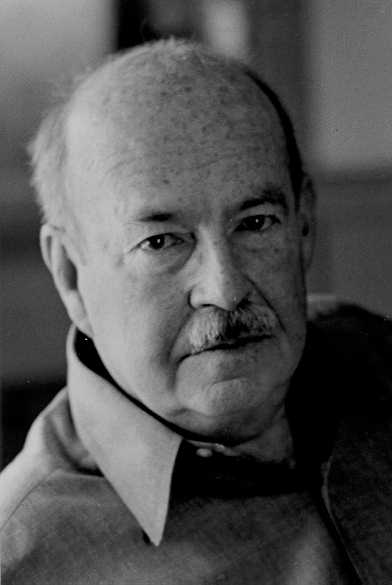 Завдяки вкладу цих учених сучасна соціо­логічна наука збагатилася розумінням дуже важливих і фундаментальних категорій і понять, які забезпечували становлення і розвиток теорії і практики соціальних технологій.
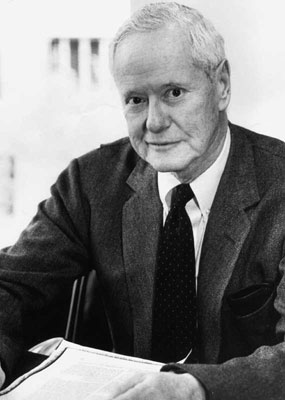 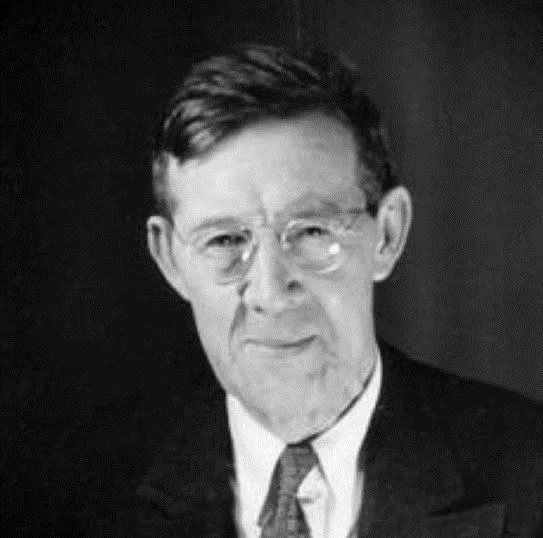 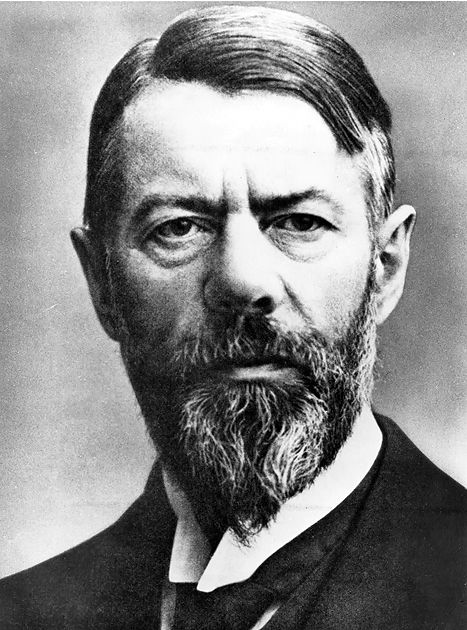 Як окремий напрям в системі наукового знання теорія соціальних технологій стала активно розвиватися з початку XX ст. у рамках теорії соціального управління та соціальної інженерії. Сама поява соці­альної інженерії була пов'язана із спробами застосувати ви­води соціологічної науки для вирішення насущних практичних завдань, створення ефективних соціальних технологій.
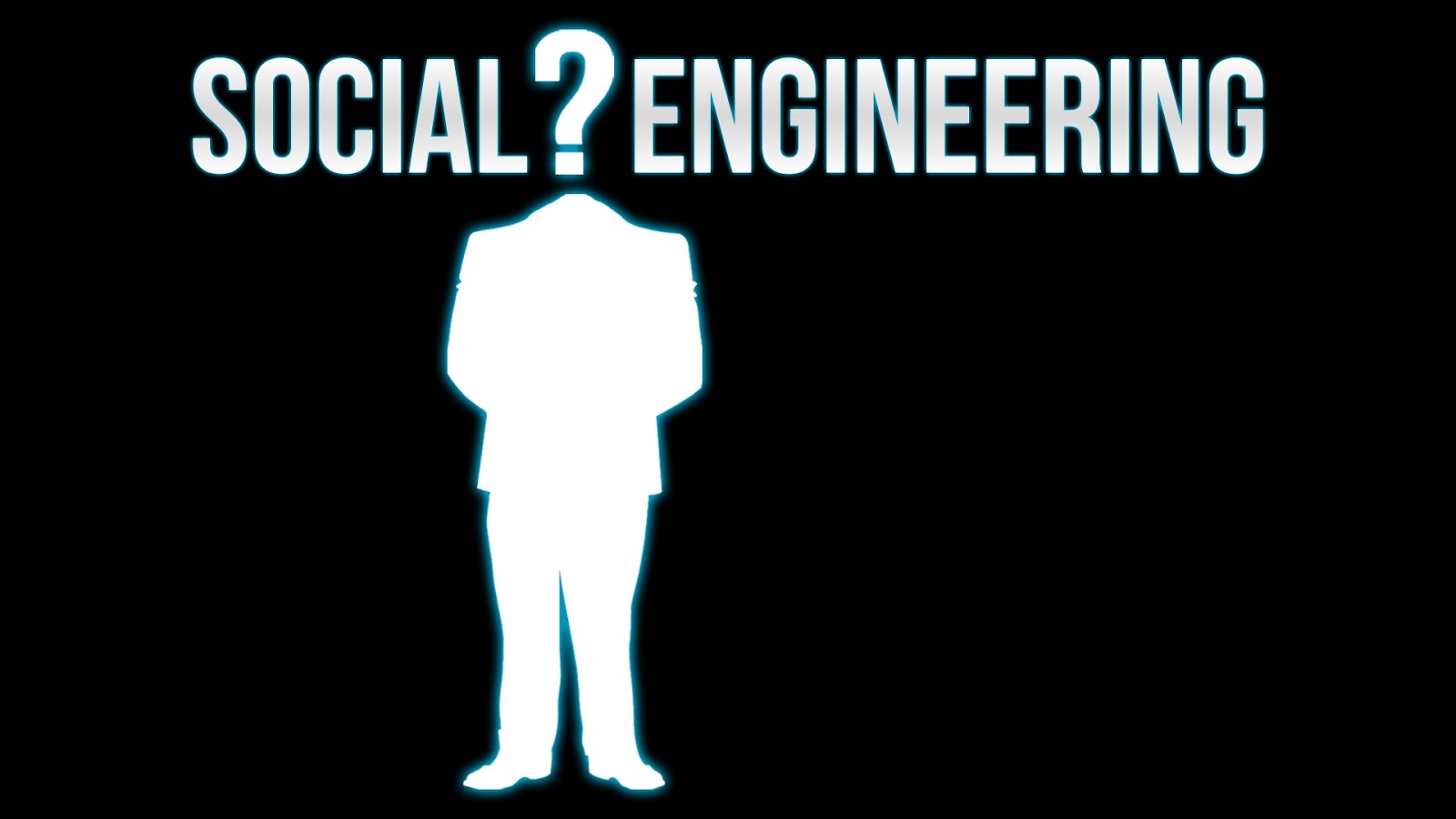 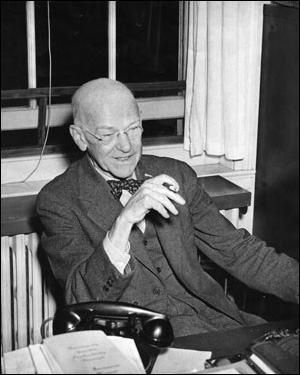 У США, Франції, Англії в 20-х роках XX ст. широко розроблялися і впроваджувалися різні технології спільного спілкування, а також організаційні технології і технології самоменеджменту. Багато ідей і досвід цих по суті соціальних технологій було закумульовано в теорії людських відносин, розробленій в 1920-1930 рр. відомим американським соціологом і психологом Е. Мейо.
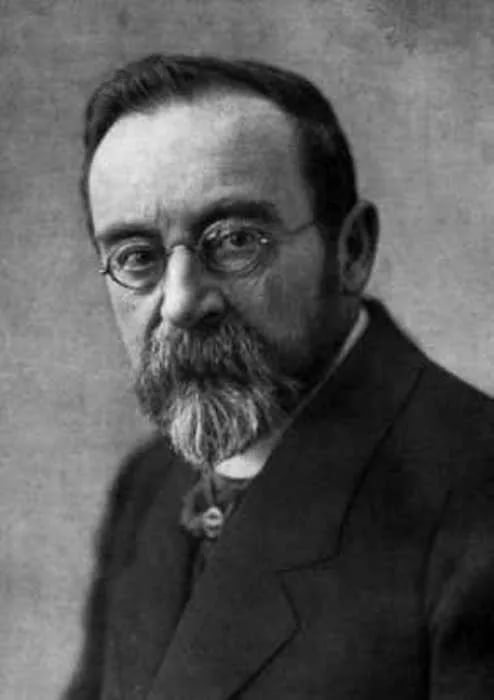 В цей же час соціоінженерний підхід почав складатися й у вітчизняній соціології; він був пов'язаний з іменами А. Богданова, А. Гастева, П. Керженцева, М. Бирштейн, О. Ерманского та ін. Проте, починаючи з 1930-х років у вітчизняній літературі інтерес до теоретичних основ соціальних технологій тривалий час був обмеженим із-за ідеологічного неприйняття всього, що відносилося до зарубіжної соціальної інженерії.
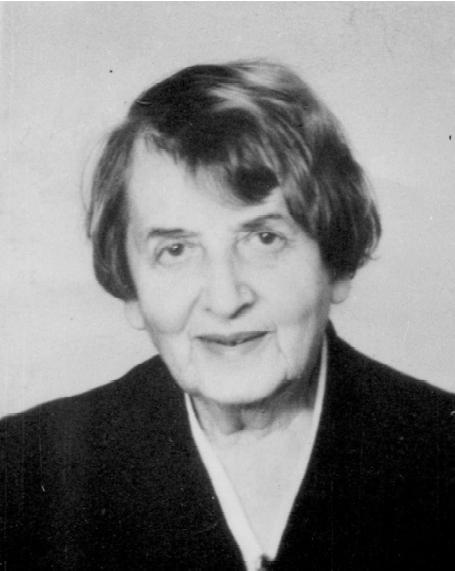 Західна ж соціологія розвивалася і вшир і углиб. Подальший розвиток "малих соціології"(теорій середнього рівня) інтенсифікувало розробку теоретичних аспектів спеціалізованих засобів і методів, використовуваних в соціальній інженерії, як систему цілевказівок, які створюють можливість для раціональної людської діяльності. Ці засоби в 1970-х роках стали означати терміном "соціальні технології".
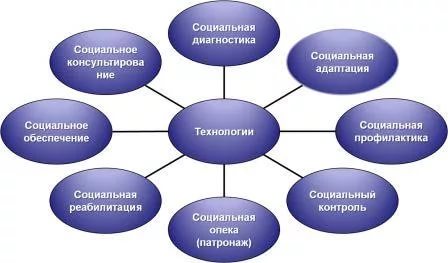 З середини 1960-х років роботи з розвитку методології методів соціоінженерної діяльності були відновлені в нашій країні і виконувалися за наступними напрямами: теорія та практика соціального планування, розробка цільових комплексних програм розвитку регіонів, галузей і сфер громадського життя (з 1970-х років), соціальне проектування (1970-1980-і роки), управлінське та інші види консультування (1980-і роки), ігротехнічна діяльність.
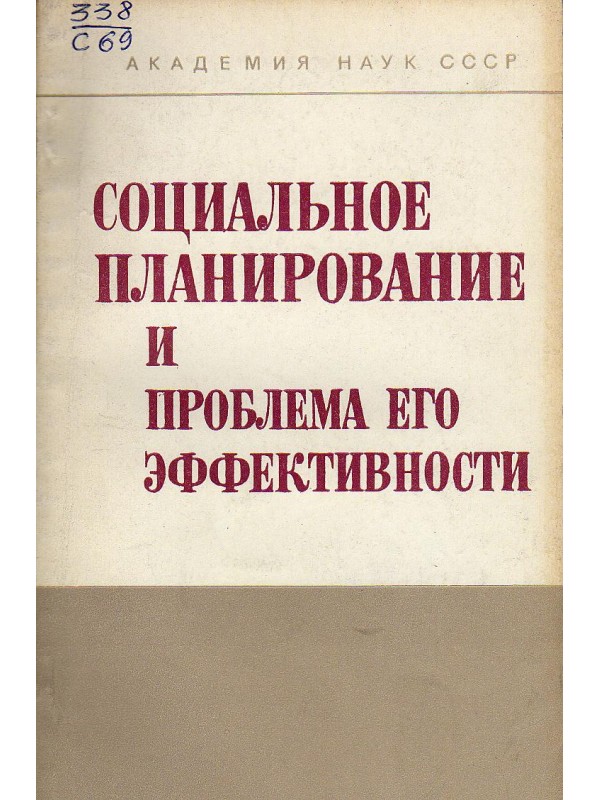 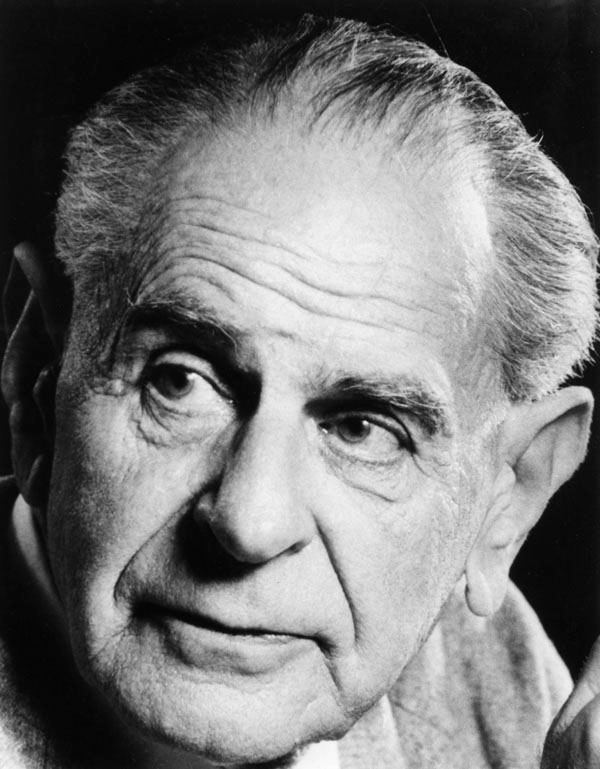 Важливу роль в становленні теорії соціальних технологій зіграв видатний англійський філософ і соціолог К. Поппер - основоположник теорії трьох світів(фізичного, ментального і світу об'єктивного знання), концепції фальсифікації і доктрини "відкритого суспільства". Саме завдяки ньому до сучасного наукового обороту увійшли такі фундаментальні терміни, як "соціальна технологія" і "соціальна інженерія".
Дуже серйозний науковий аналіз технологічних процес­ів "індустріальної цивілізації" на сучасному етапі громадського розвитку здійснив американський соціолог і футуролог Е. Тоффлер у своїй всесвітньо відомій книзі "Футурошок", яка, безумовно, є істотним вкладом в теорію соціальних технологій. Основна ідея його книги полягає в аргументації "шоку", що насувається, в результаті швидкої зміни технологій в сучасному суспільстві, які проникають в усі сфери соціального життя людини.
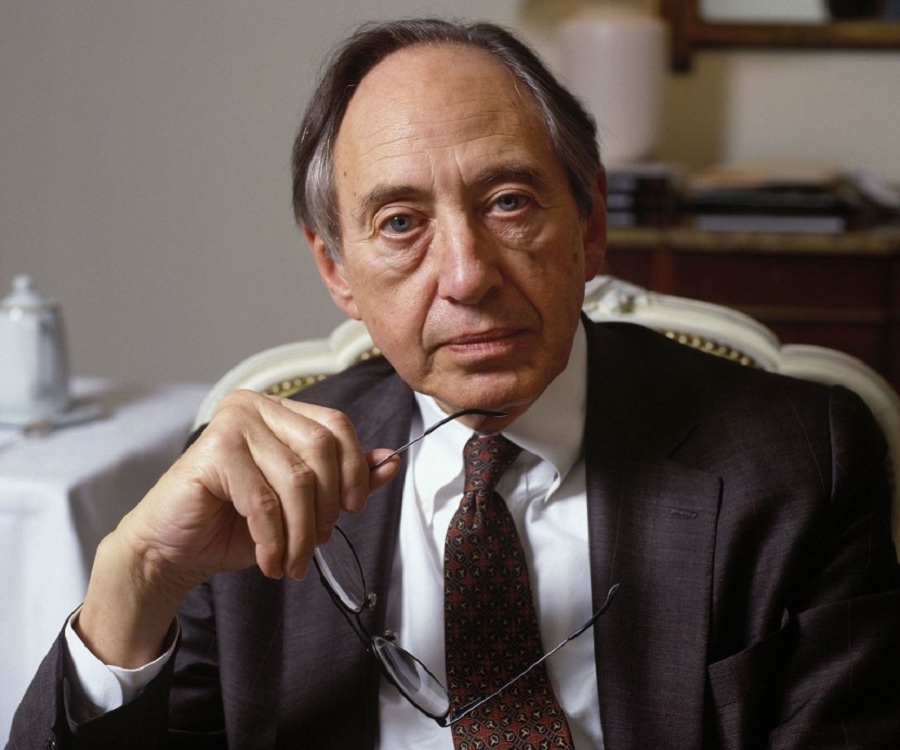 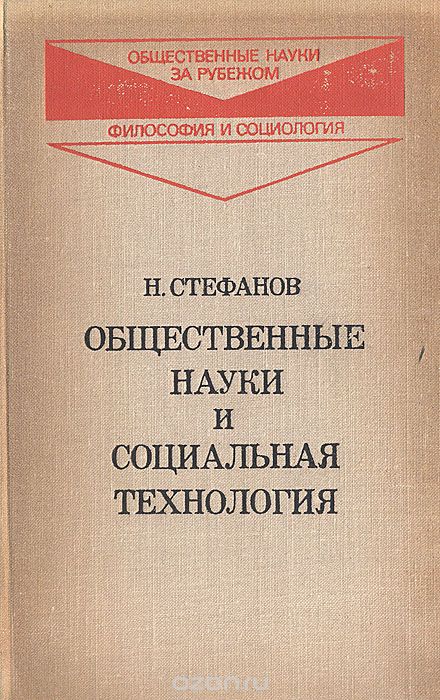 Величезний внесок у розвиток теорії і розуміння природи соціальних технологій вніс також відомий болгарський соціолог Н. Стефанов. У своїй книзі "Громадські науки і соціальна технологія"(1976) він дав чітке наукове визначення соціальній технології як діяльності, в результаті "якої досягається поставлена мета і змінюється об'єкт діяльності".
До кінця XX ст. теорія соціальних технологій, що піднялася з надр соціальних наук і соціальної практики, методологічно і концептуально оформилася в самостійну сферу наукового знання. Проте в цій якості її чекає ще багато "роботи": подальший розвиток своїх концептуальних принципів і понятійно-категоріального апарату, а також теоретичне обґрунтування багатьох способів, процедур і закономірностей тієї, що технологізують соціальні об'єкти як на макро-, так і на мікросоціальному рівні.